Hayase J, Do DH, Boyle NG
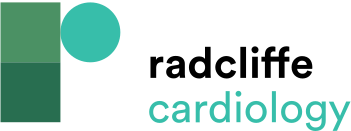 Table 1: Advantages and Disadvantages of Defibrillation Threshold Testing. Defibrillator Advantages and Disadvantages.
Citation: Arrhythmia & Electrophysiology Review 2018;7(4):288–93.
https://doi.org/10.15420/aer.2018.54.2
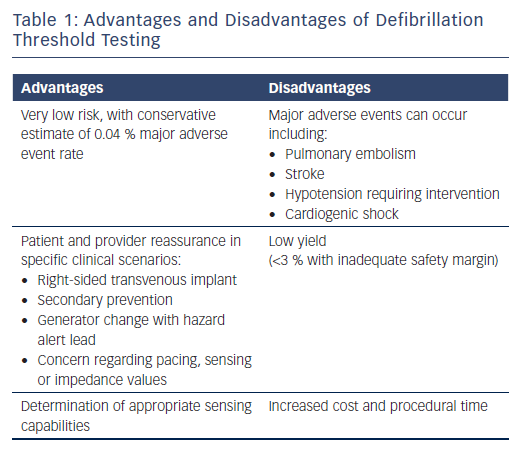